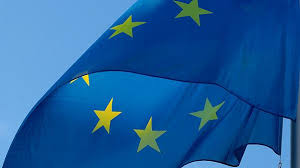 *Rozšíření EU*BALKANIZACE vs. EVROPEIZACE:
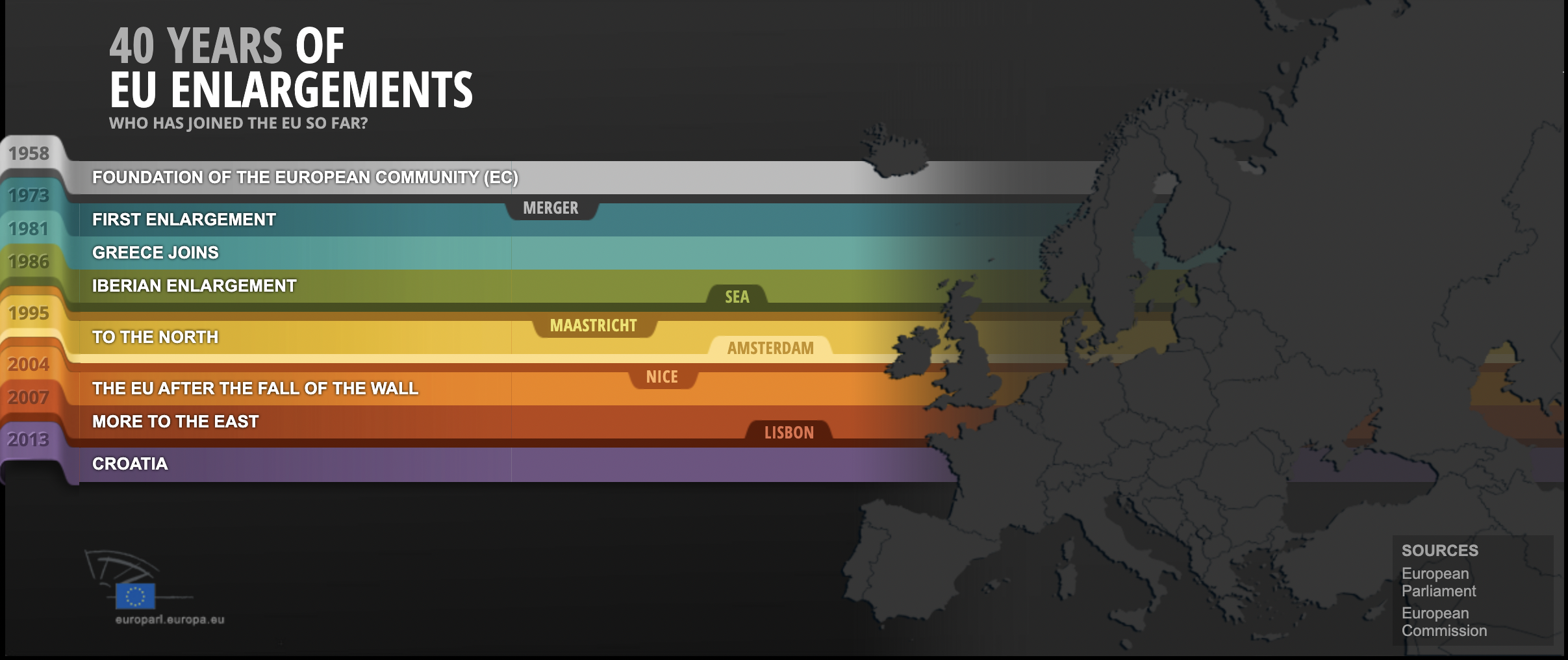 Rozšiřování EU a Východní rozšíření
Řada zemí v okolí EU má ambice do Unie vstoupit
Rozšiřování a vyjednávání o něm je velmi silným nástrojem zahraniční politiky
Země, které do EU chtějí vstoupit, jsou motivovány k reformám a ochotné spolupracovat
Přineslo do Unie řadu států – názorové rozmělnění, přesun rovnováhy více na východ
Dvě vlny – 2004 a 2007, pak Chorvatsko 2013
Unie na tyto státy působila už od 90. let, aby „nesešly ze správné cesty“
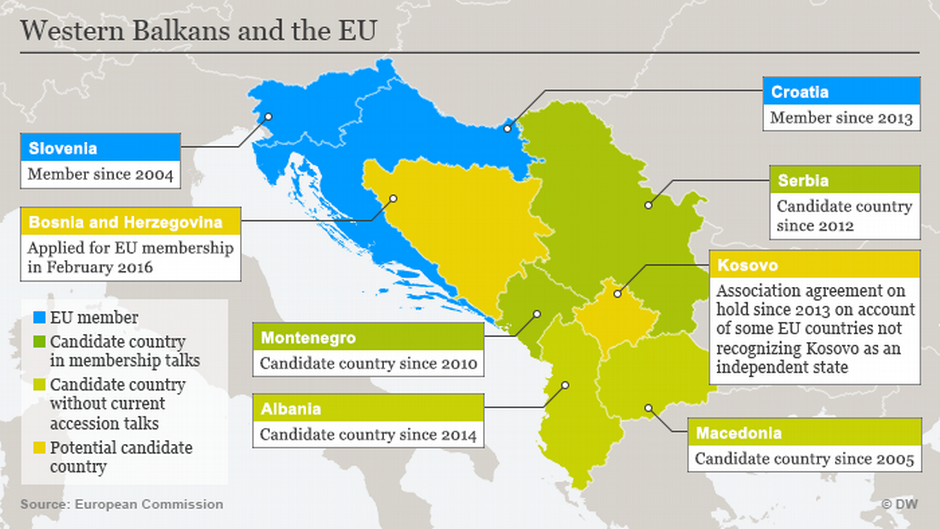 Kodaňská kritéria, Kondicionalita a Členství
Vznik 1993, jasně daná kritéria, co musí stát splňovat, aby mohl vstoupit
Politická – institucionální stabilita, demokracie a právní stát, dodržování lidských práv
Ekonomická – tržní hospodářství, konkurenceschopnost
Acquis – schopnost dostát závazkům, včetně podílení se na HMU
Kapacita EU nový stát přijmout
Členství v Unii velmi atraktivní
V rámci přístupu musí státy přebírat evropské acquis
“Power of attraction” – Unie si členstvím dokáže vynutit reformy
Možnost členství musí být uvěřitelná
Pro mnoho zemí je v současné chvíli členství velmi vzdálené („far shot“)
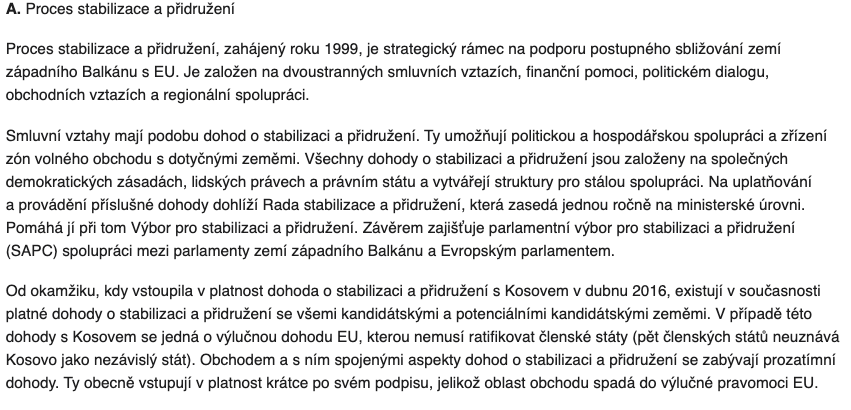 http://www.europarl.europa.eu/factsheets/cs/sheet/168/zeme-zapadniho-balkanu
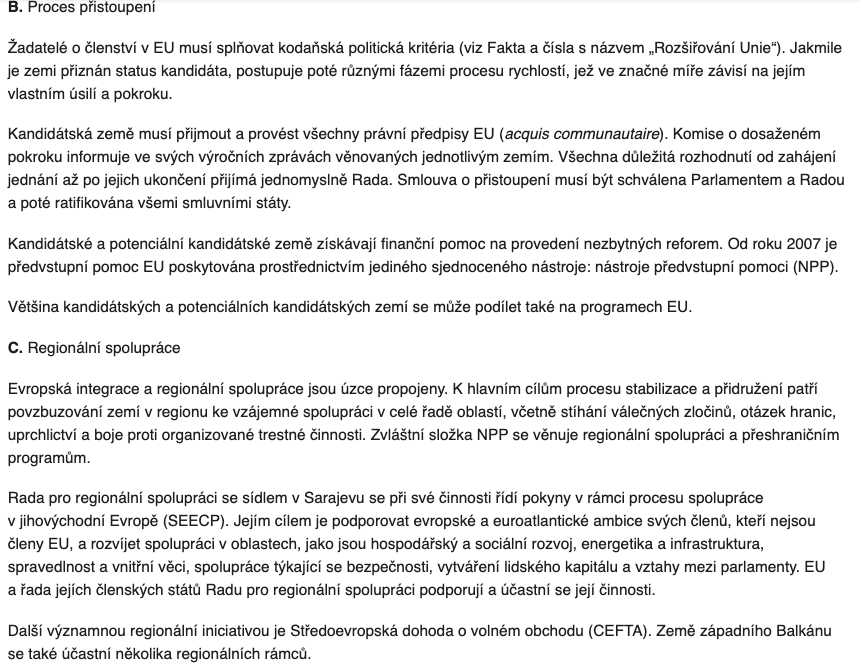 http://www.europarl.europa.eu/factsheets/cs/sheet/168/zeme-zapadniho-balkanu
Kandidátské země a další
Černá hora (2010/2012 otevřeny přístupové rozhovory), Makedonie (od 2005, *2022), Island (2010/pozastaveno), Srbsko (2012/2014), Turecko (1999/-), Albánie (2014/*2022)
Jádrem jsou přístupové rozhovory a screening
Poté jsou otevírány jednotlivé kapitoly a následuje uzavírání kapitol
Tato politika byla vytvořena v roce 2004 jako rámec vztahů se sousedními zeměmi
Prvním záměrem bylo kapitalizovat vztahy nových členských států se zeměmi Východní Evropy 
Požadavek jižních zemí EU na zařazení středomořských států
Snaha stabilizovat státy v sousedství
V zásadě se jedná o bilaterální vztahy mezi EU a danou konkrétní zemí (politika sousedství 16 zemí - Alžírsko, Arménie, Ázerbájdžán, Bělorusko, Egypt, Gruzie, Izrael, Jordánsko, Libanon, Libye, Moldávie, Maroko, Palestina, Sýrie, Tunisko a Ukrajina)
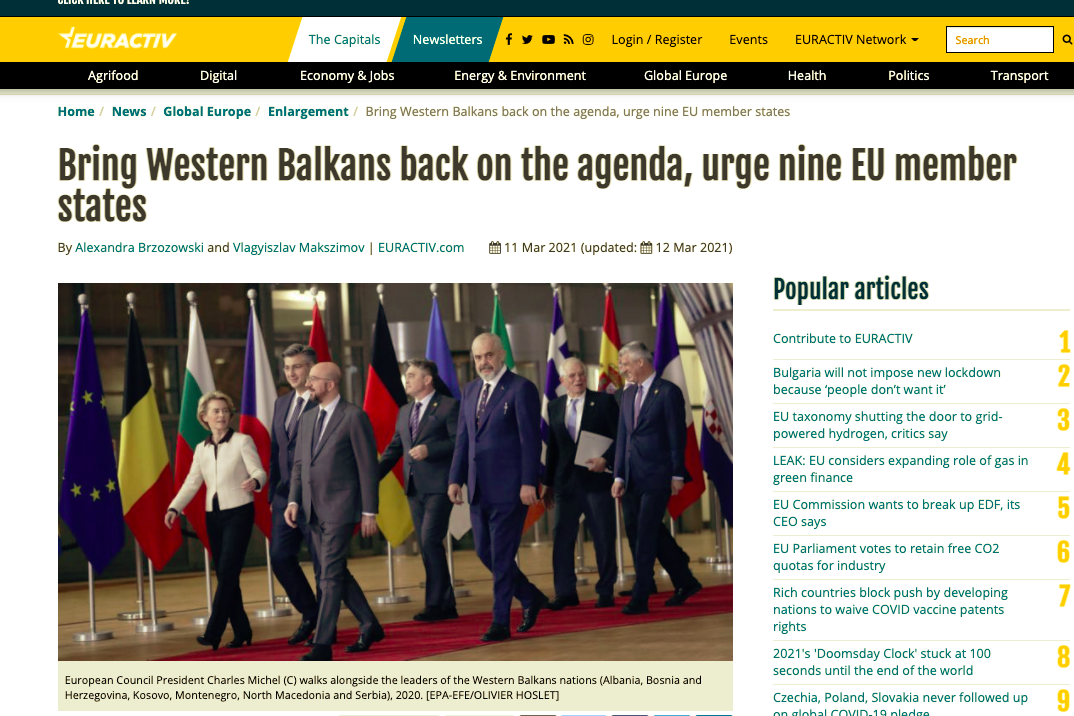 Praktické fungování EPS a ENPI
Hlavním nástrojem jsou akční plány – programy konkrétních reforem v dané zemi v různých oblastech – demokracie, přístup na trh EU, justice a vnitro
Prioritizace oblastí
Monitorování pokroku
Hlavním nástrojem spolupráce je ENPI
Široké možnosti využití v oblasti politických, hospodářských i sociálních reforem
Rozpočet pro roky 2014-2020 byl 15,4 miliard EUR
Finanční prostředky z něj nejsou svázány s případnou budoucí kandidaturou země do Unie
Sousední státy a migrace
Spolupráce se sousedními zeměmi je z hlediska migrace klíčová
Tvoří nárazníkovou zónu
Existence readmisních dohod
Nejproblematičtější hranice byla dlouhodobě turecko-řecká – potřeba akce FRONTEX
Otázka otevírání kanálů legální migrace
Smlouva s Tureckem jako základ
Nástroj předvstupní pomoci
Od roku 2007 sdružuje a nahrazuje předchozí parciální finanční programy (přes 10 mld EUR)
5 tematických oblastí:
1) pomoc v přechodném období a budování institucí 
2) přeshraniční spolupráce (se zeměmi EU a ostatními kandidáty a potenciálními kandidáty)
3) regionální rozvoj (rozvoj dopravy, životního prostředí a hospodářství)
4) rozvoj lidských zdrojů (posilování lidského kapitálu a boj proti jakýmkoliv formám vyloučení ze společnosti)
 5) rozvoj venkova
EU a Západní Balkán
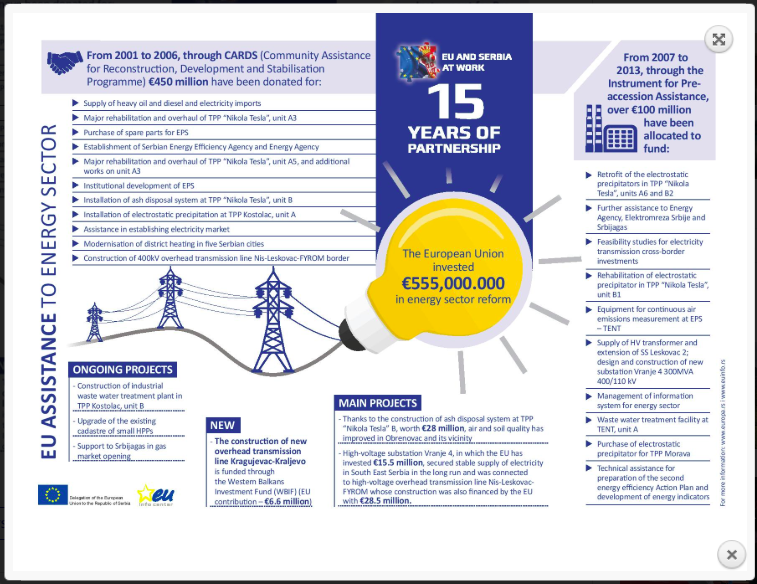 1991-1995/*1999 – válka na Balkáně
Po válce zahájen tzv. regionální přístup a finanční pomoc skrze PHARE (od 2001 CARDS)
Snaha o bezpečnost a stabilitu
2000 – summit ve Feiře – zemím západního Balkánu přislíbena perspektiva členství (2003 Thessaloniki)
Zahájen Stabilizační a asociační proces (SAP)
Hlavním nástrojem Stabilizační a asociační dohody
Země zapojeny do Nástroje předvstupní pomoci (IPA)
Zrušena vízová povinnost
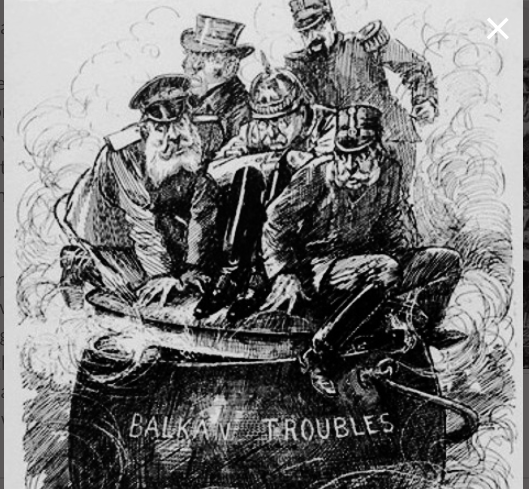 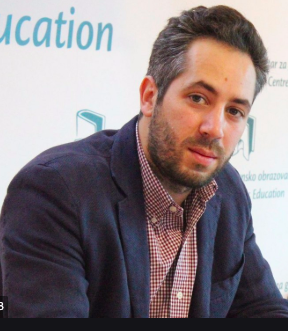 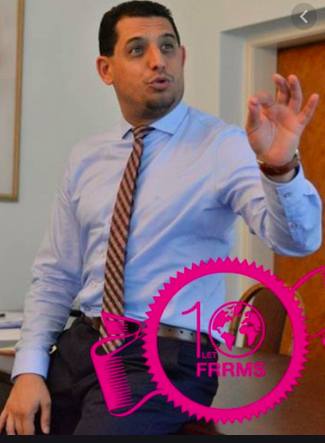 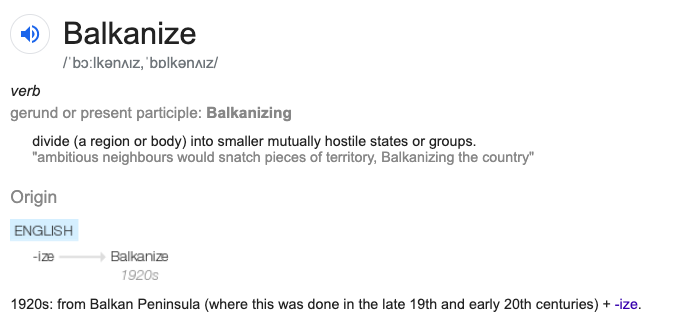 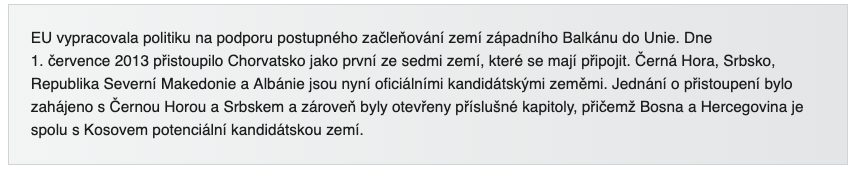 Rozhodli jsme se pro tyto dvě perspektivy přístupu do EU hlavně proto, že jsme byli a jsme si jistí, že evropeizace regionu selhala kvůli systémové korupci a stále ještě křehkých regionálních vztahů na Západním Balkáně. Naše kniha odhaluje problematické aspekty teorie evropeizace a slabiny a omezení v případě západního Balkánu

Zaměřili jsme se především na poskytnutí komplexní empirické analýzy, která před pár měsíci ještě neexistovala. Zatímco systémová korupce ohrožuje stabilitu a integritu státních institucí a podrývá důvěru občanů ve státní služby a existující instituce, křehké regionální vztahy mají neustále nacionalistickou podobu politického diskursu (dočasné cíle každodenní politiky)

Zatímco svoboda médií se v tomto regionu snižuje, domácí politické elity stále neprovádí skutečné změny, které by státům opravdu otevřely cestu k dosažení členství v EU. Při analýze situace v BiH, NMKD, MNE, SRB a KS upozorňujeme na neschopnost a neochotu politických elit skutečně bojovat proti korupci v regionu, často ovlivňované různými domácími veto hráči - formálními i neformálními - jejichž zájmy by jinak byly ohroženy
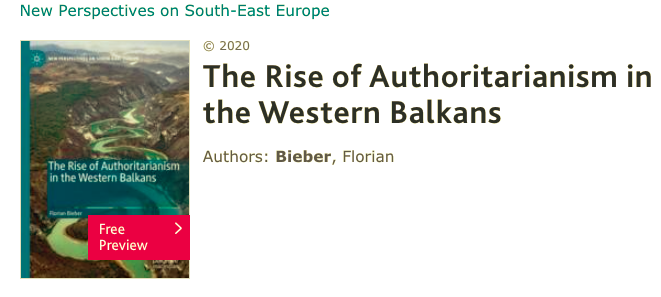 Politické elity jsou často ovlivňované různými domácími veto hráči - formálními i neformálními - jejichž zájmy jsou ohroženy

„Veto hráči“ z kruhů blízkých politickým strukturám, jakým jsou podnikatelé, také lidé patřící k organizovanému zločinu až po bývalé úředníky policejních, vojenských a bezpečnostních sil, brzdí boj proti korupci a její pokrok

Brusel a jeho široce kritizovaný „stabilitokratický“ přístup k regionu ohrožuje demokracii a upřednostňuje stabilitu nad demokracií

Vliv EU v tomto regionu bohužel nadále přináší většinou pouze formální a tedy velmi omezené a povrchní domácí strukturální změny
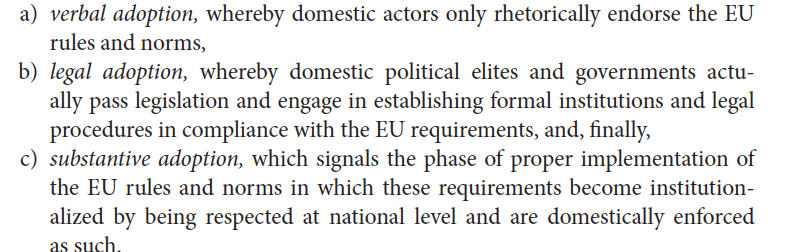 Důkazy skutečných domácích reforem jsou proto vzácné, zatímco domácí politické elity pokračují v deklarativní podpoře integračního procesu ke vstupu do EU a jsou hrdí na to, že jsou považováni za reformisty 

To je důvod, proč jsme dospěli k závěru, že transformační síla EU v regionu je malá a omezená. Státy Západního Balkánu opravdu budují komplexnější vzájemné vztahy a otevírají cesty vzájemné spolupráce, ale tento proces je stále v ohrožení kvůli minulosti (zneužití v politickém diskurzu)

Bez ohledu na svůj úspěch v této oblasti, zůstává tento region sužován otázkami minulosti

Důkazy skutečných domácích reforem jsou proto vzácné, zatímco domácí politické elity pokračují v deklarativní podpoře integračního procesu ke vstupu do EU a jsou hrdí na to, že jsou považováni za reformisty. To je důvod, proč jsme dospěli k závěru, že transformační síla EU v regionu je malá a omezená 

 Státy Západního Balkánu opravdu budují komplexnější vzájemné vztahy a otevírají cesty vzájemné spolupráce, ale tento proces je stále v ohrožení kvůli minulosti (zneužití v politickém diskurzu). Bez ohledu na svůj úspěch v této oblasti, zůstává tento region sužován otázkami minulosti